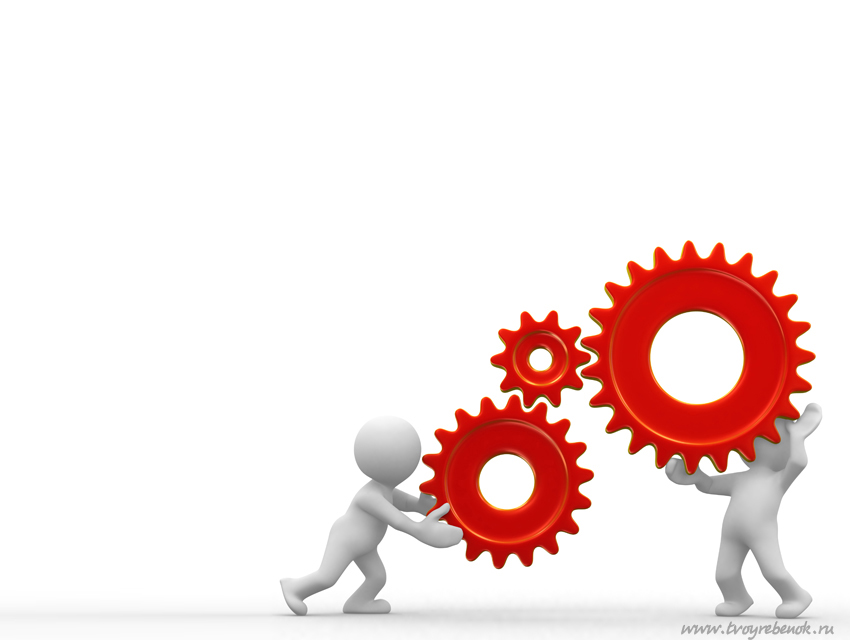 Наши проекты
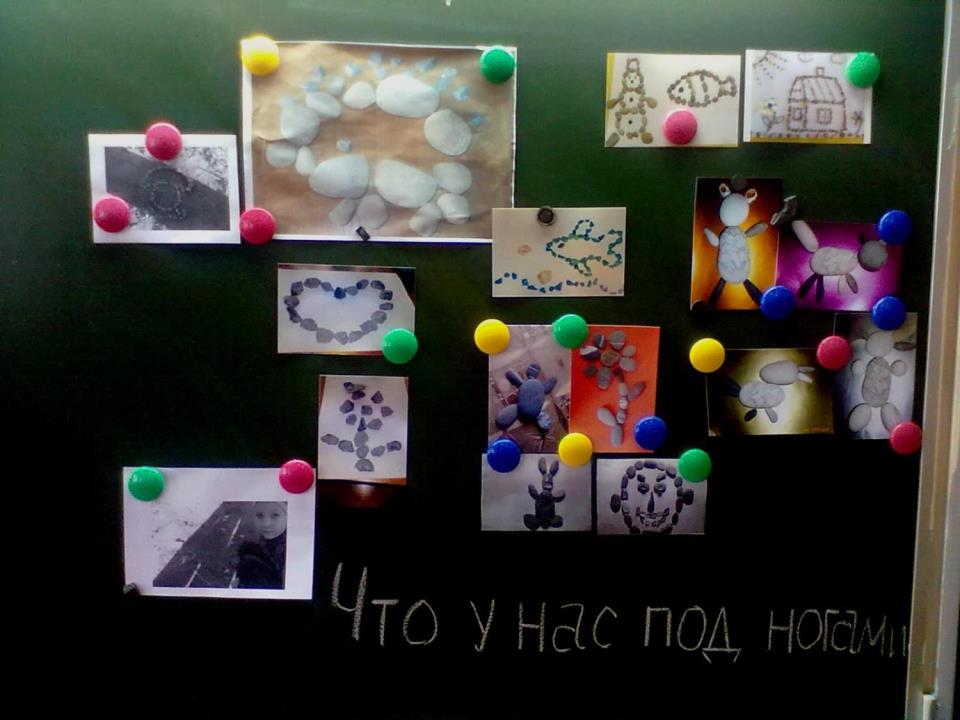 Проект «Что у нас под ногами?»
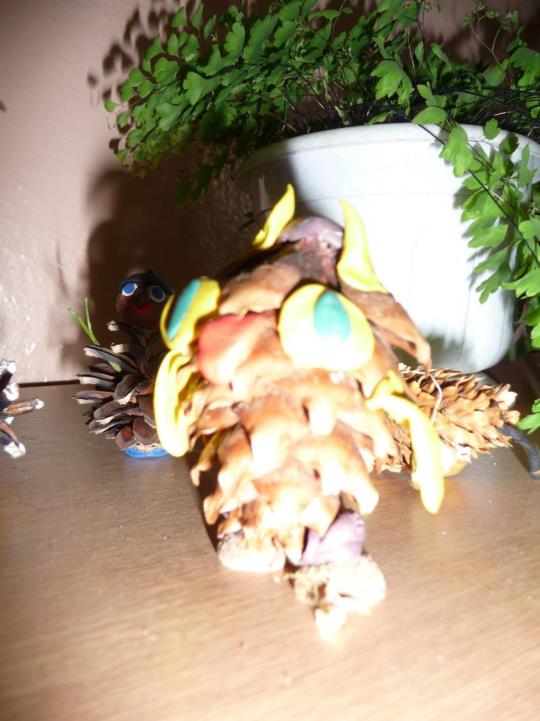 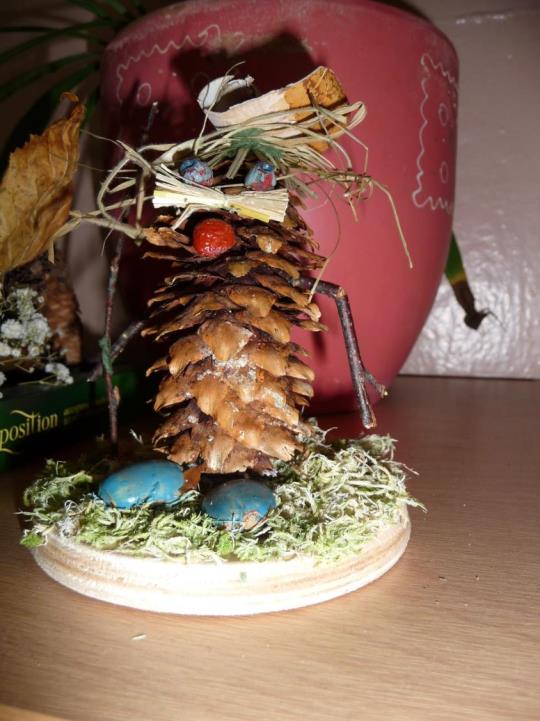 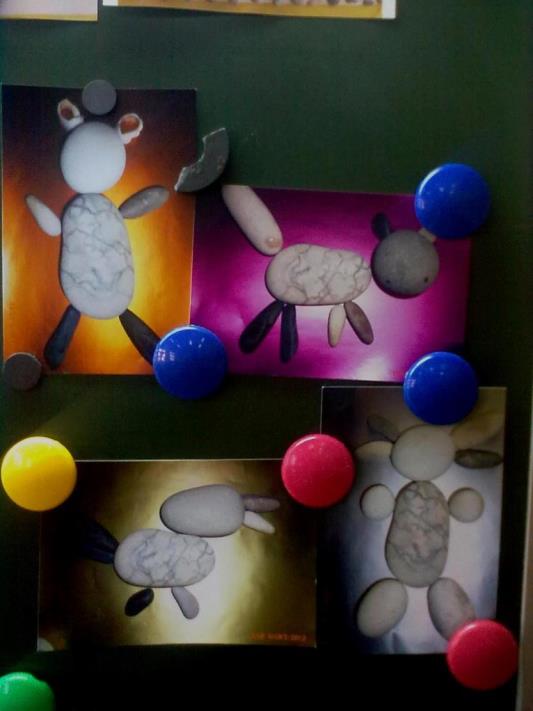 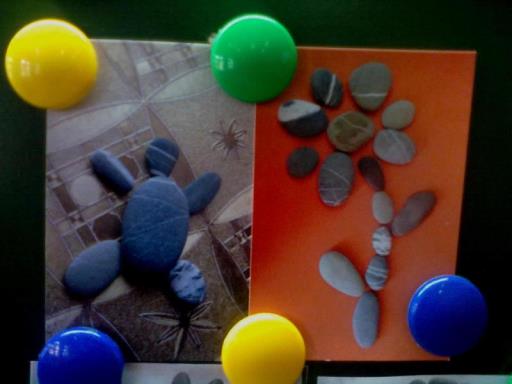 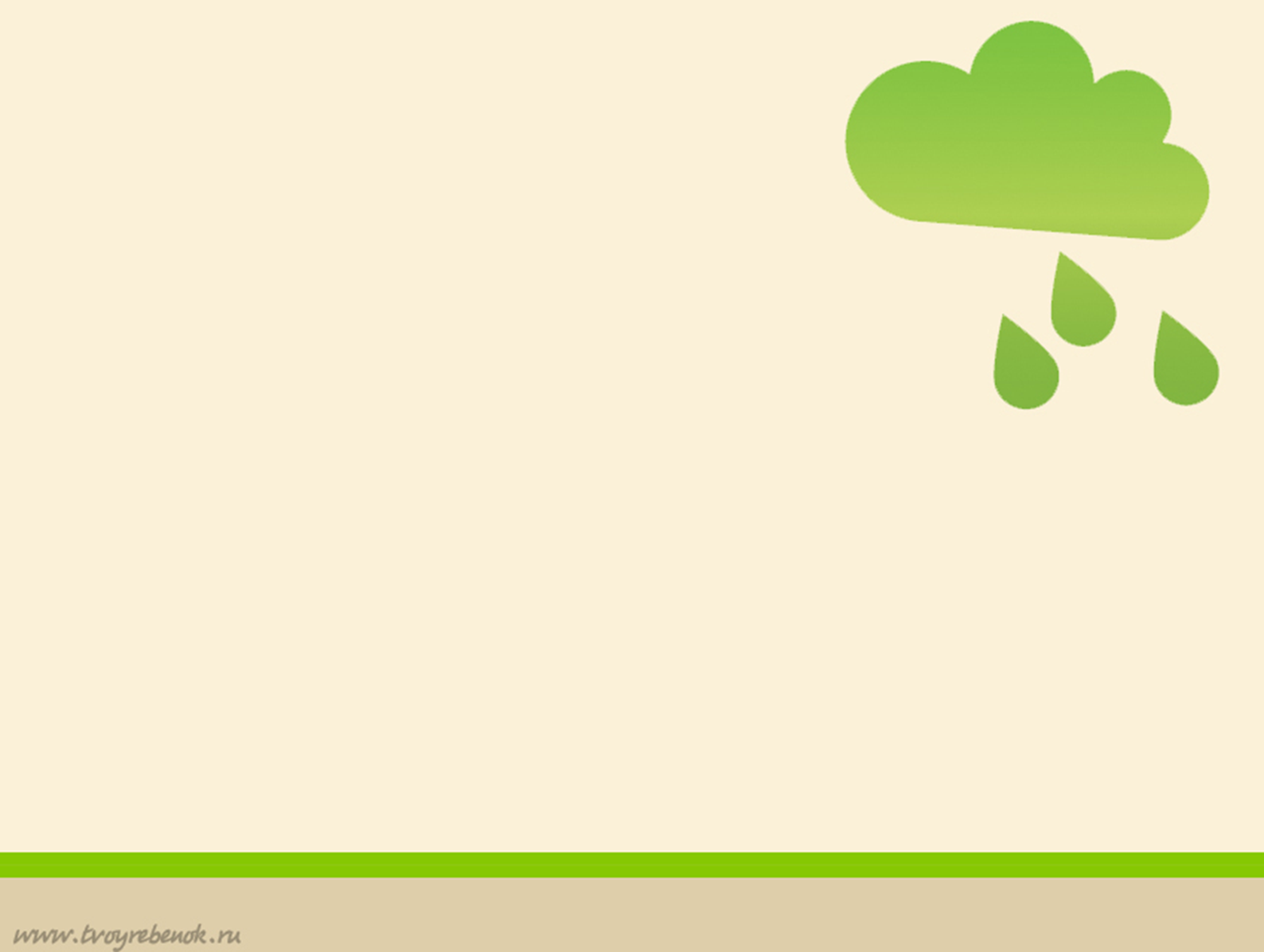 Победители в номинации
 «Лучший читатель города»
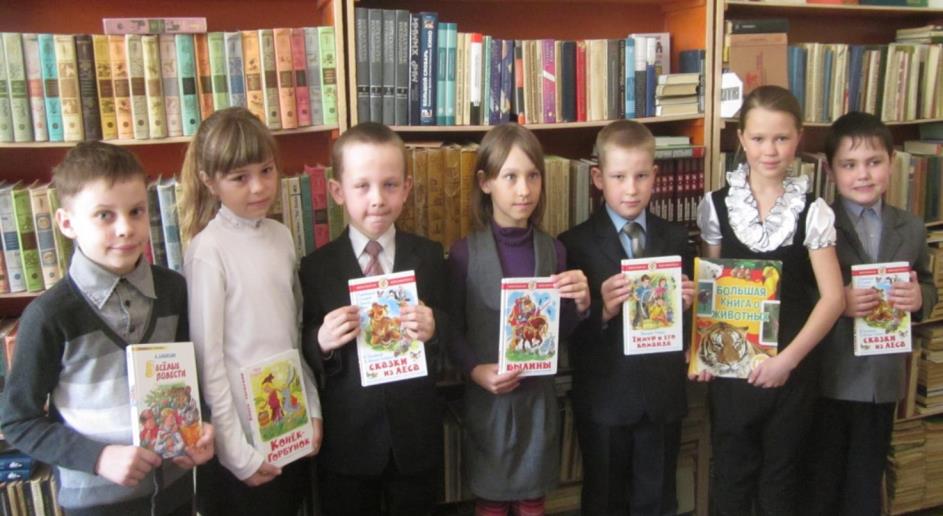 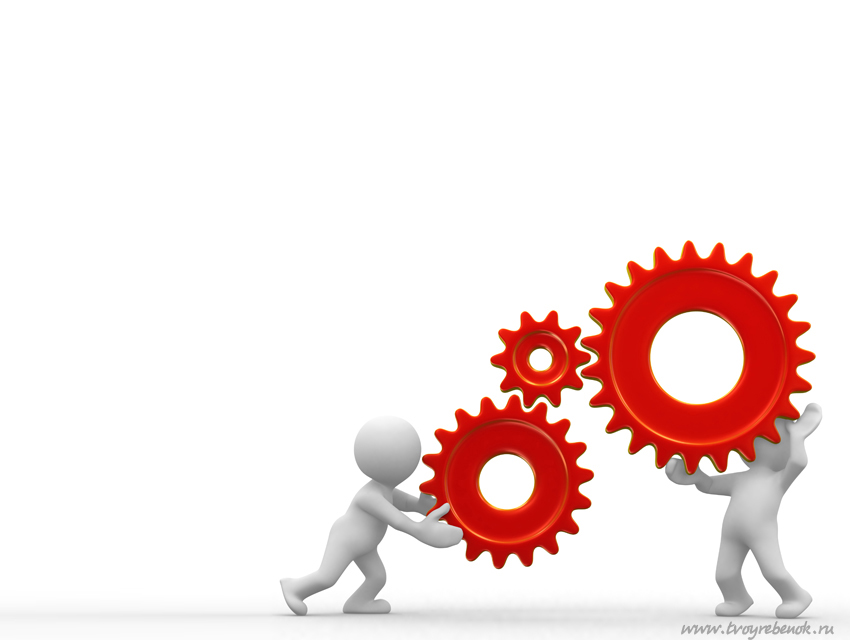 Наши проекты
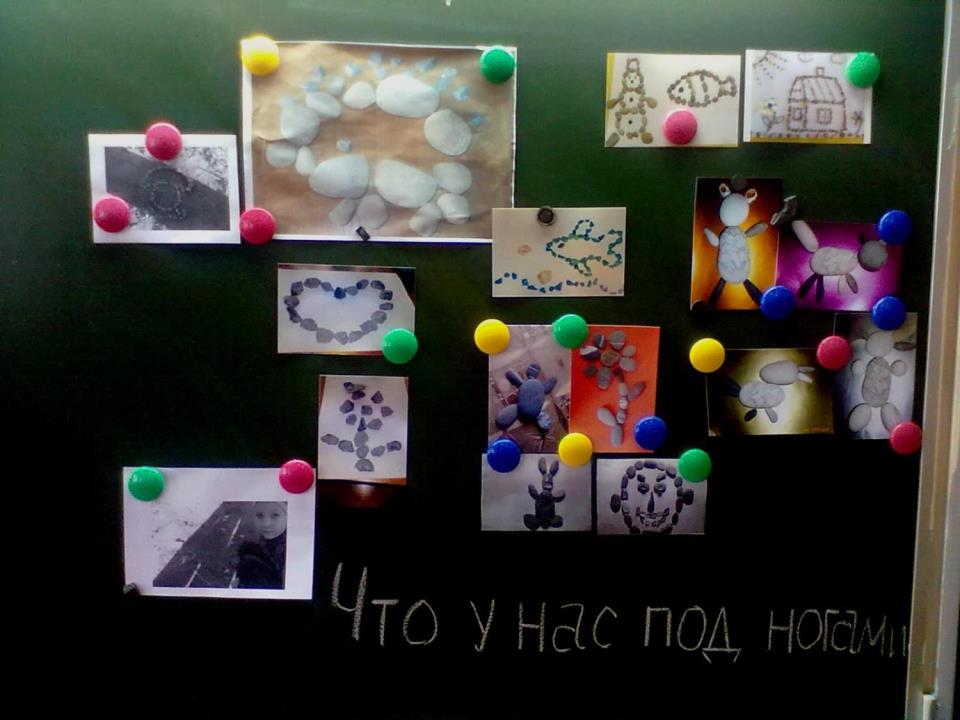 Проект «Что у нас под ногами?»
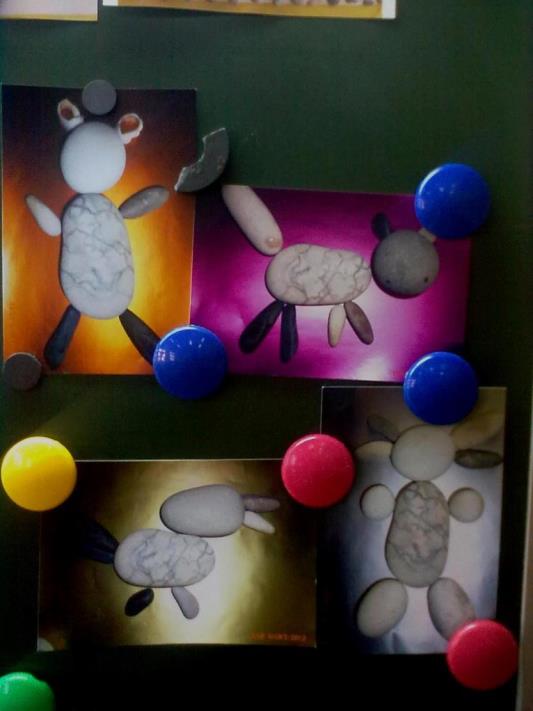 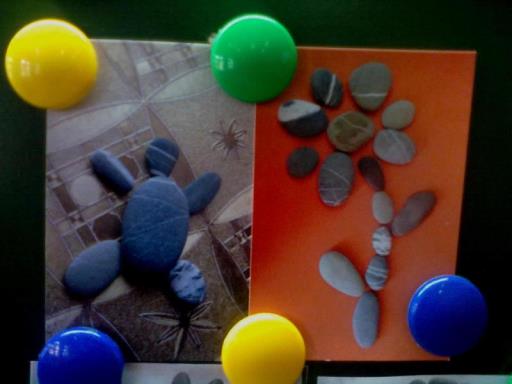 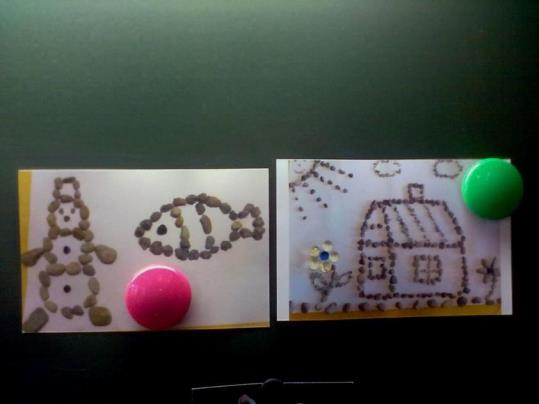 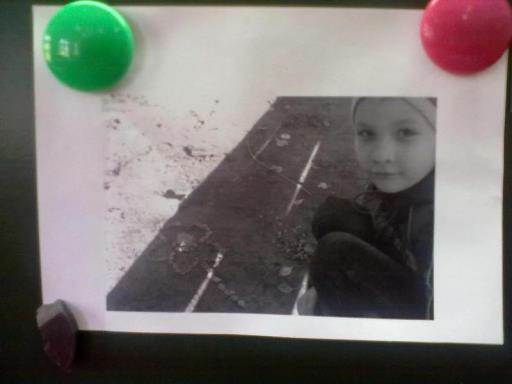 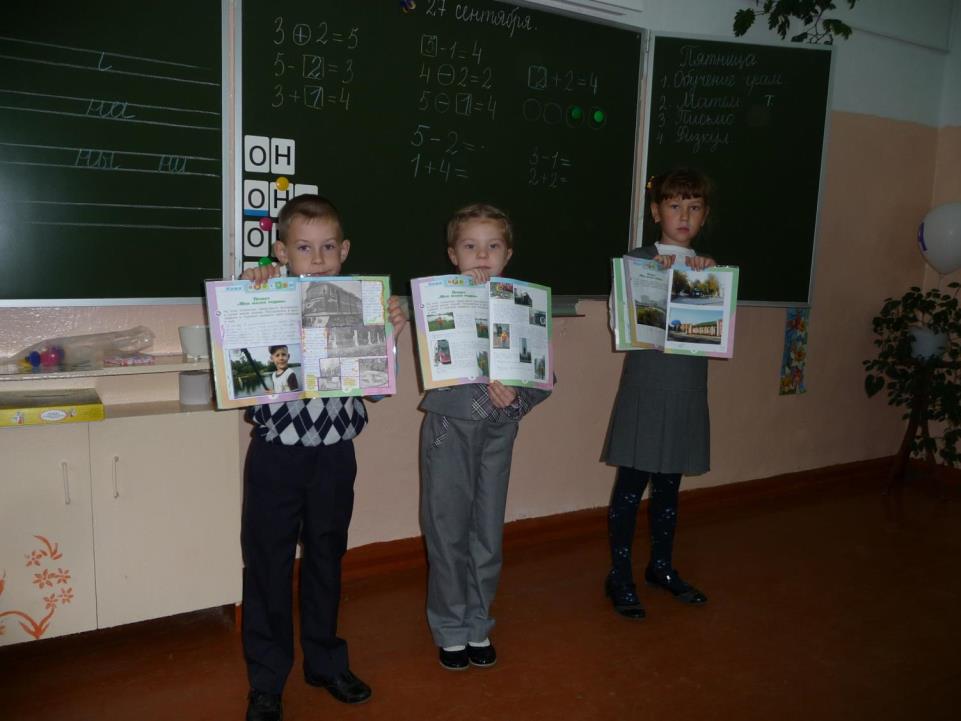 Проект «Моя малая Родина»
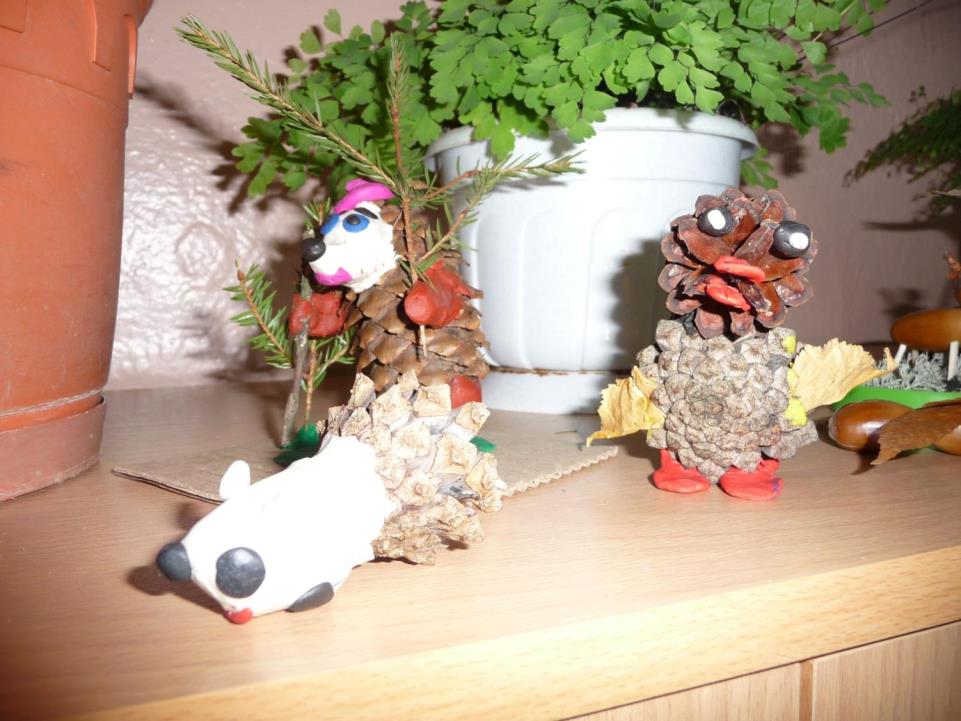 Проект 
«Поделки из природного материала»
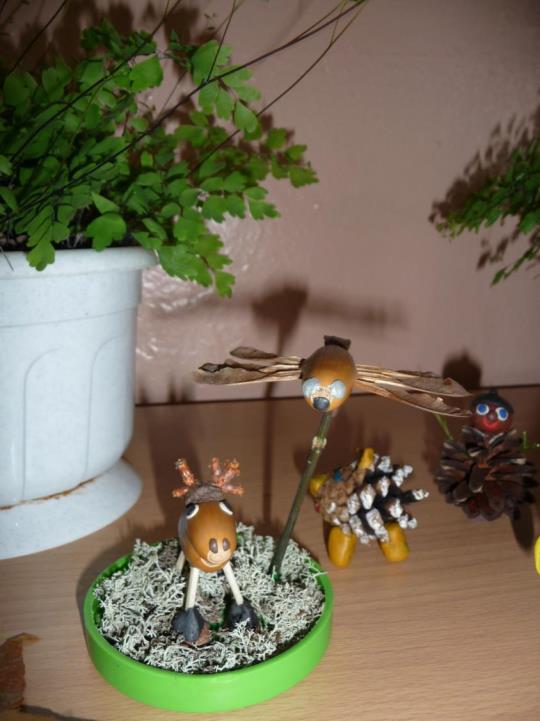 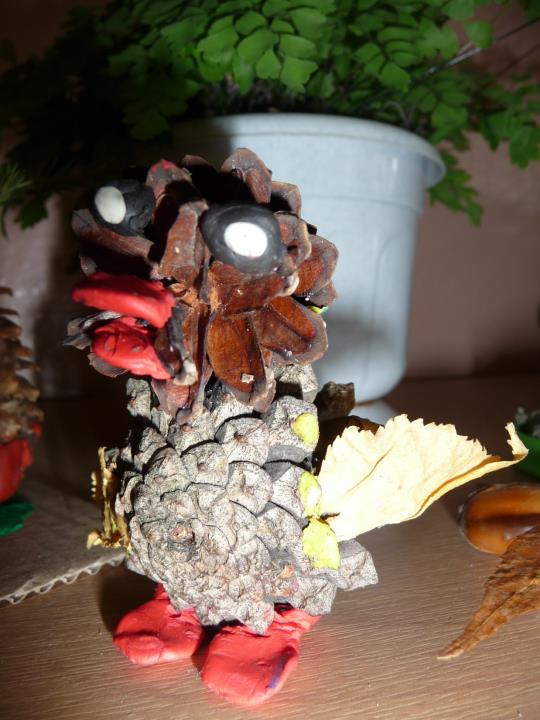 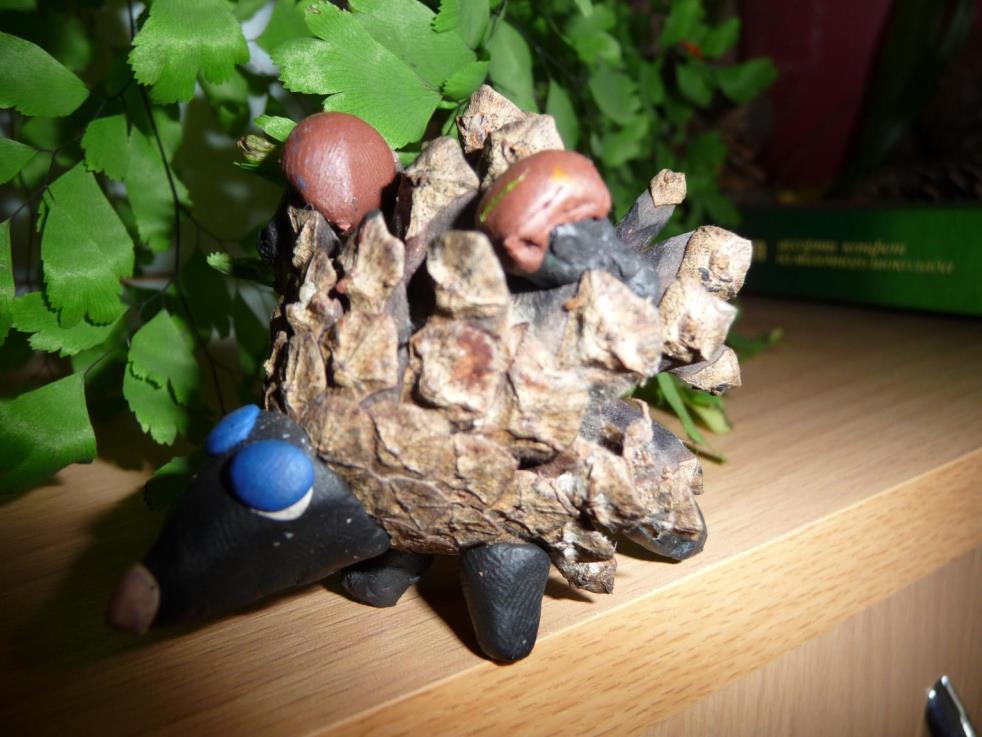 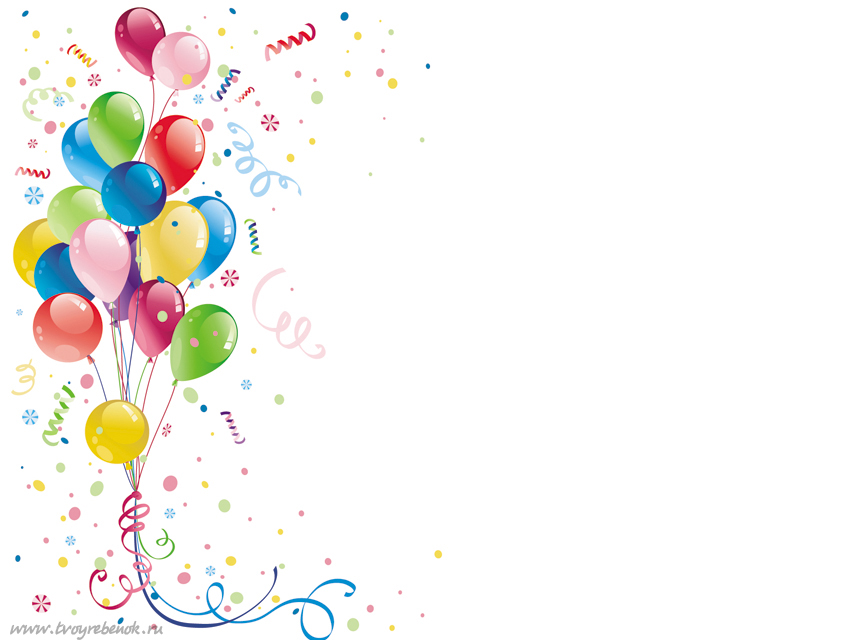 СПАСИБО!